ISP Touchbase02/09/2022Patient and Family Engagement
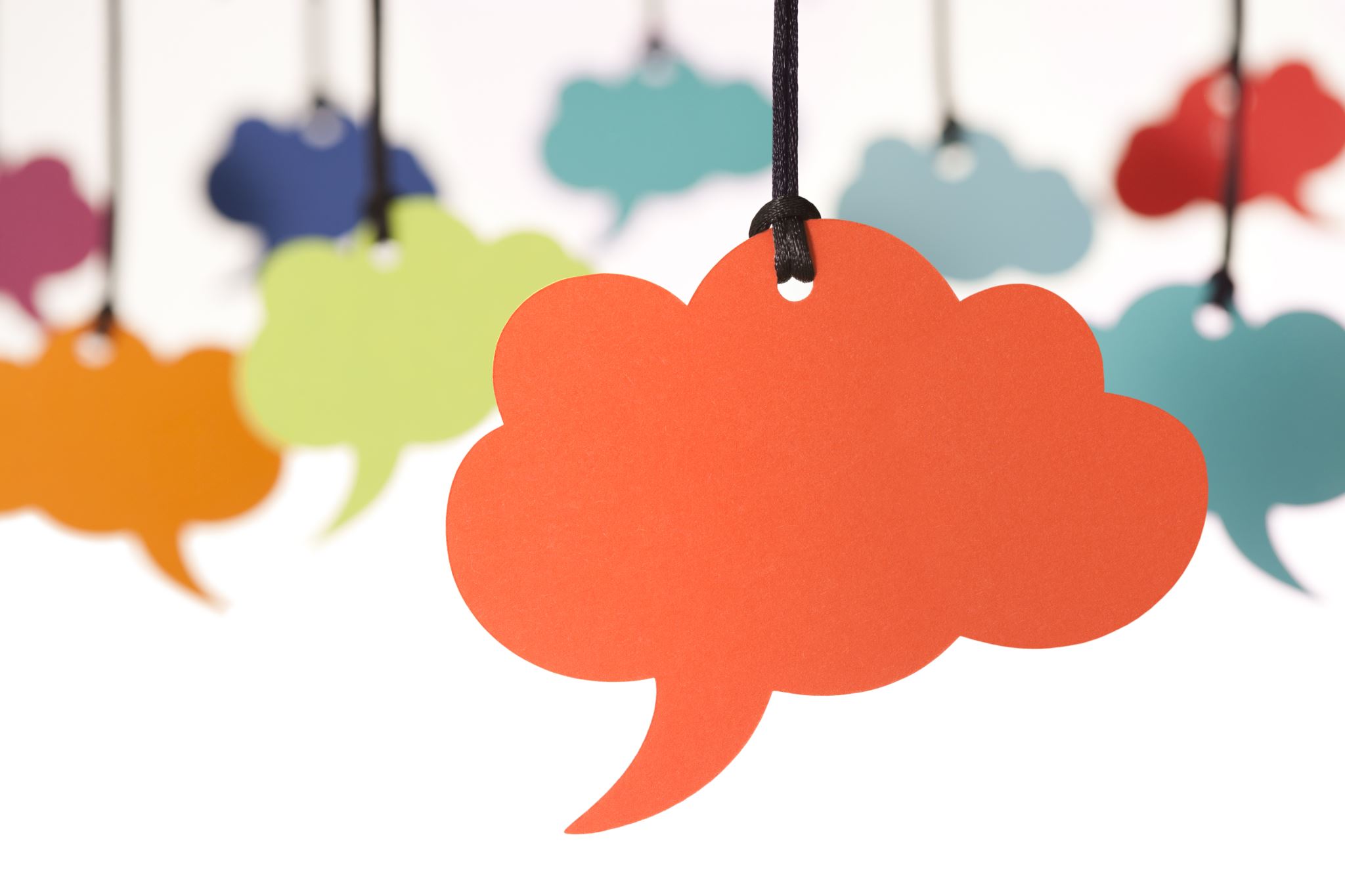 Call Instructions:​​
Please ​​
Mute your phone, microphone, and speakers on your computer/device​​
Enter your name/preferred pronouns and organization in the chat box feature 
We encourage active participation via Chat or audio​​
Submit questions via the chat box feature​​
Questions will be answered as submitted​​
Unmute yourself to ask question and participate in discussions​​
Time to ask questions via audio will be offered for those on the phone​​
*6 - Toggle mute/un-mute​​
*9 - Toggle raise/lower hand
[Speaker Notes: Kathy]
Agenda
Building Block 5 Patient and Family Engagement 
Kathy Cebuhar, Practice Innovation Program
Jane Reed, Colorado Access
Lexxus Brown, Colorado Access
Upcoming Due Dates
3
IntroductionWelcome Thomas Bao, new PIP team member
4
[Speaker Notes: Kathy]
Building Block 5:Patient & family engagement
[Speaker Notes: Kathy]
Goals
Practice routinely uses evidence based shared decision aids and self-management support tools
Practices have mechanisms and methods in place for patients to provide input and feedback including transformation activities and progress
Patient and Family Advisory Councils 
Patient surveys
BUILDING BLOCK 5:PATIENT & FAMILY ENGAGEMENT
[Speaker Notes: Kathy 
These often get lumped together, but equally important and often can and do stand alone

One is really around educating patients the other is around engaging them to provide feedback on clinical operations, QI projects, and future goals]
Self-Management Support Tools/Shared Decision Making 
Support given to people with chronic conditions that supports them to manage their day-to-day healthcare needs
Goal setting
Education materials appropriate for different cultures and health literacy levels 
Referrals to community resources 
Follow up care via patients preferred method of contact
BUILDING BLOCK 5:PATIENT & FAMILY ENGAGEMENT
[Speaker Notes: Kathy 
Self-management support can help and inspire people to learn more about their conditions and to take an active role, rather than passive role in their health care.


Examples could include: obesity in children or adults; diabetes in adults; depression care in children, adolescents, and/or adults (e.g., pregnancy-related depression); prematurity or other special health care need in infants; asthma care for children, adolescents, and/or adults; misuse of alcohol or marijuana.]
Self-Management Support Tools/Shared Decision Making 
Clinics can choose preference-sensitive conditions that have the potential to improve by utilizing self-management support resources/tools.
Examples: obesity in children or adults; diabetes in adults; depression care in children, adolescents, and/or adults, misuse of alcohol or marijuana, etc.
BUILDING BLOCK 5:PATIENT & FAMILY ENGAGEMENT
[Speaker Notes: Kathy 
Self-management support can help and inspire people to learn more about their conditions and to take an active role, rather than passive role in their health care.


Examples could include: obesity in children or adults; diabetes in adults; depression care in children, adolescents, and/or adults (e.g., pregnancy-related depression); prematurity or other special health care need in infants; asthma care for children, adolescents, and/or adults; misuse of alcohol or marijuana.]
Patient and Family Advisory Councils 
Opportunity to establish bi-directional information sharing between clinics and their patients
Promote a culture of patient- and family-centered care within an organization 
Clinic champions 
Recruiting patients who represent the community served
Governance and structure
Patient Surveys
BUILDING BLOCK 5:PATIENT & FAMILY ENGAGEMENT
[Speaker Notes: Kathy]
Patient Surveys 
Development and utilization of feedback surveys
Practices use the feedback to drive change and make improvements 
Are the changes implemented impacting care? How?
BUILDING BLOCK 5:PATIENT & FAMILY ENGAGEMENT
[Speaker Notes: Kathy]
Q&A 
How has the mission of this building block evolved in your clinics during the pandemic?
What are you seeing in the field?
What are your practices currently doing to work on this milestone?
What do your practices need?
What does your PTO need?
BUILDING BLOCK 5:PATIENT & FAMILY ENGAGEMENT
[Speaker Notes: Kathy pass to Jane and Lexxus 
•Expansion of tele-health services
•Barriers to recruiting members to PFACs
•Have staffing shortages affected this BB?]
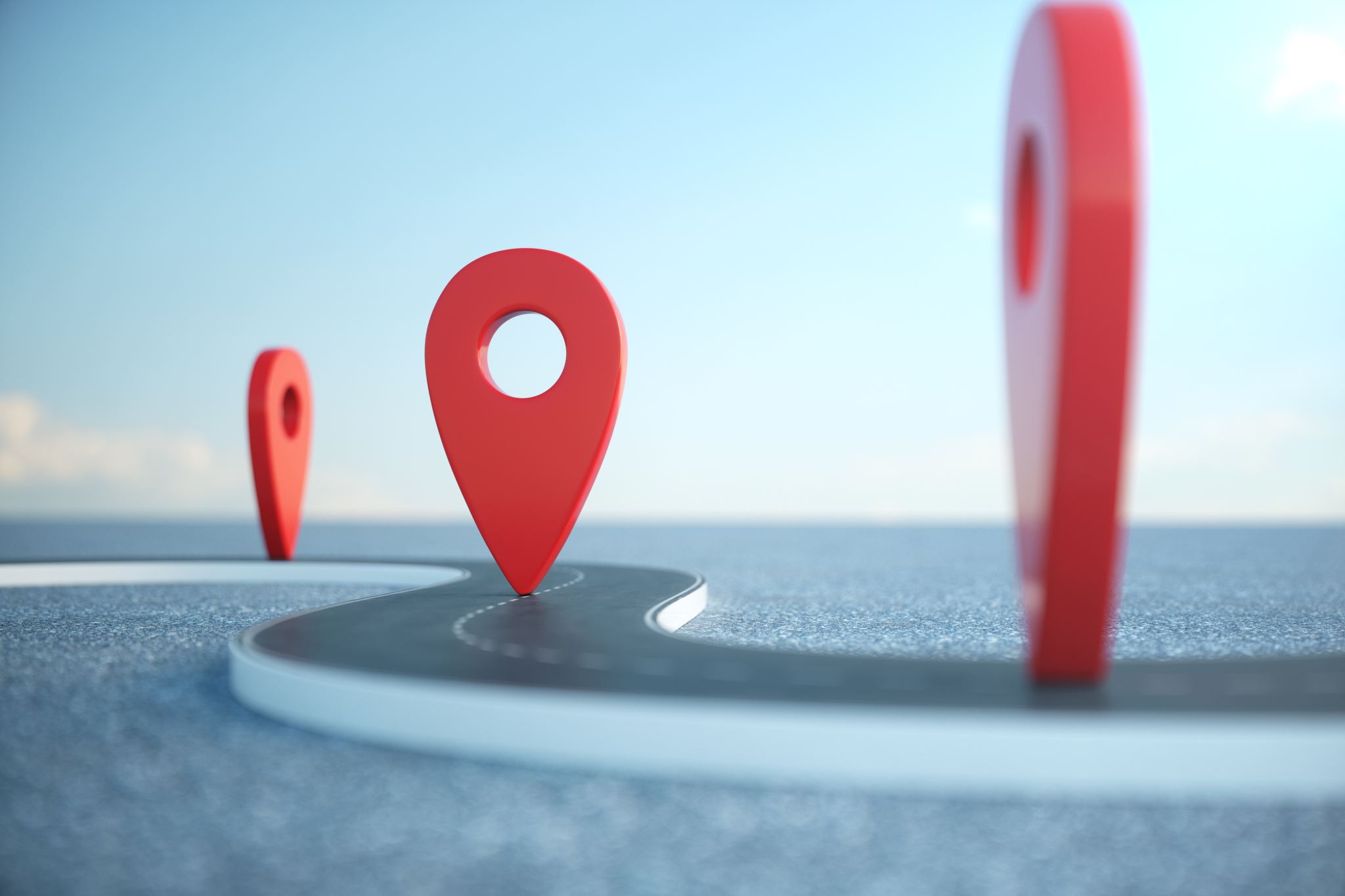 Resources
https://www.ahrq.gov/ncepcr/tools/self-mgmt/self.html
Innovation Support Project (ISP)
"The 10 Building Blocks of High-Performing Primary Care"
https://www.ipfcc.org/bestpractices/sustainable-partnerships/engaging/effective-pfacs.html
"Patient Advisory Councils: Giving Patients a Seat at the Table"
2/11/20XX
12
[Speaker Notes: Kathy]
Summary
With PowerPoint, you can create presentations and share your work with others, wherever they are. Type the text you want here to get started. You can also add images, art, and videos on this template. Save to OneDrive and access your presentations from your computer, tablet, or phone. ​
13
Questions?
14
Upcoming due dates
MACs
Wave 4 Update – due 02/28/2022
Wave 1, 2 & 3 Final – due 05/31/2022
Wave 4 Final – due 06/15/2022
Data 
All Waves – 2022 Q1 – due 04/30/2022
Shared Care Plan 
All Waves – due 06/30/2022
Field Notes
All Waves – due by the 8th of the month for the prior month (i.e., February field note is due 03/08/2022)
All Waves Final note – due by 06/30/2022
15